Немецкий язык
Московский международный фестиваль языков 2022
Некоторые правила чтения
- Ганс, ты знаешь, как эти рюсские наш шоколад Риттер Шпорт называют? 
- Как?
- Риттер Ссспорт... 
- Шволочи!
ß – с
SCH – Ш
CH – Х
EU – ОЙ
EI – АЙ
IE – Иии
IG - ХЬ
A – А
E – Э
Z - Ц
Ä - Э
Ö – Ё(О)
Ü – У(Ю)
J - Й
S – З, Ш (перед буквами P, T), C (в конце слова)
V – В, Ф (в начале слова)
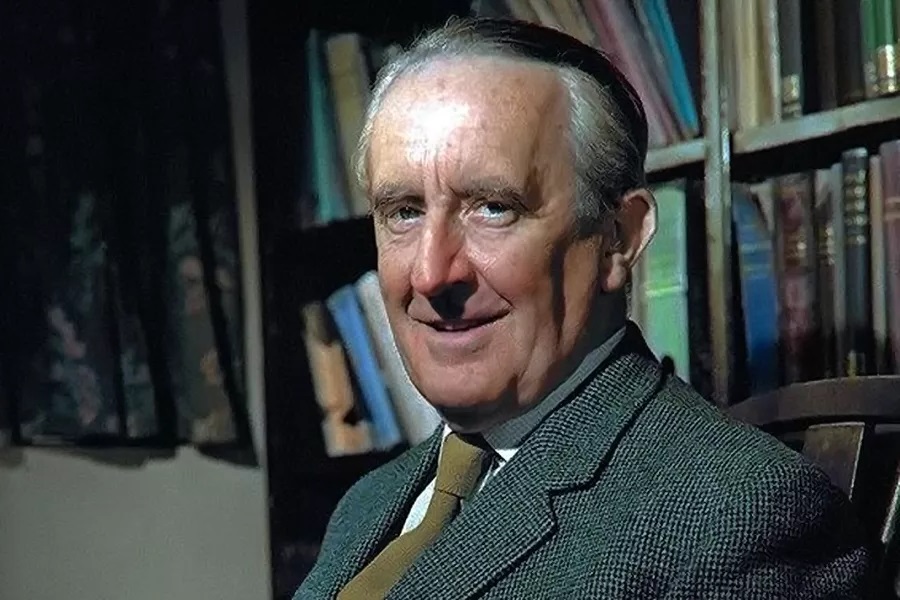 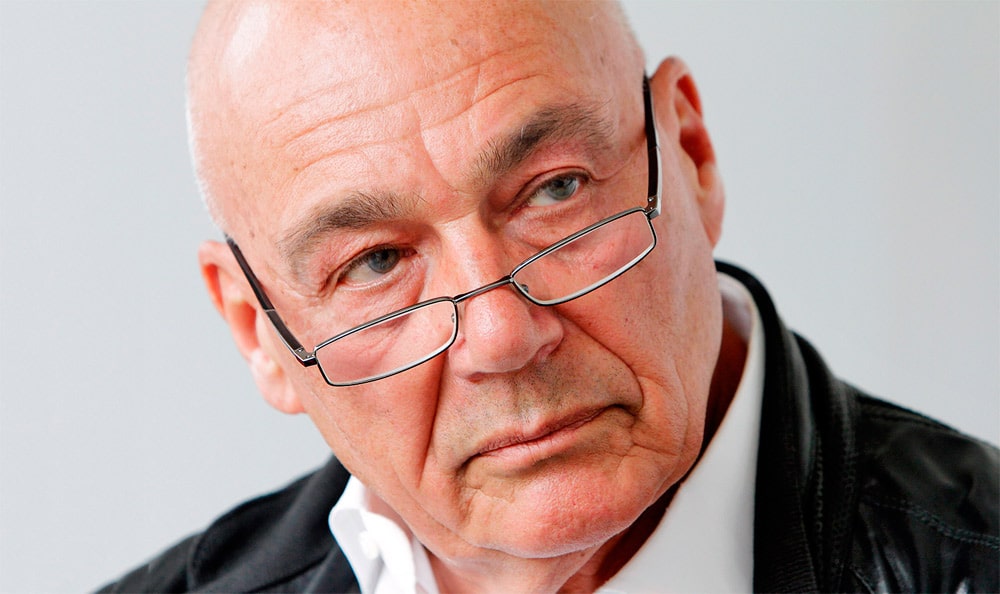 - А меня вообще Толкиеном обзывают. Чертовы фанаты!
- Да не Поцнер я! Ну сколько можно!
Примеры слов
Europa
Deutschland - Германия
Zeitung – газета 
Volk – народ 
Schule – школа
Übung – упражнение 
Licht - свет
Spiegel – зеркало
Stern – звезда 
Schauspieler – актер
gelb – желтый
Geld – деньги
Gold – золото
Morgen – утро
morgen - завтра
will – хочу
fast - почти
bekommen
Glück
Traum
tschüss – пока (bye)
süß - сладкий
zusammen – вместе 
schlecht – плохо(й) 
zurück – назад
Meisterschaft - чемпионат
Schlafzimmer – спальня
Meinung – мнение 
Wohnung – квартира
Heizung – отопление
Morgen, morgen, nur nicht heute, sagen alle faulen Leute
Дни недели
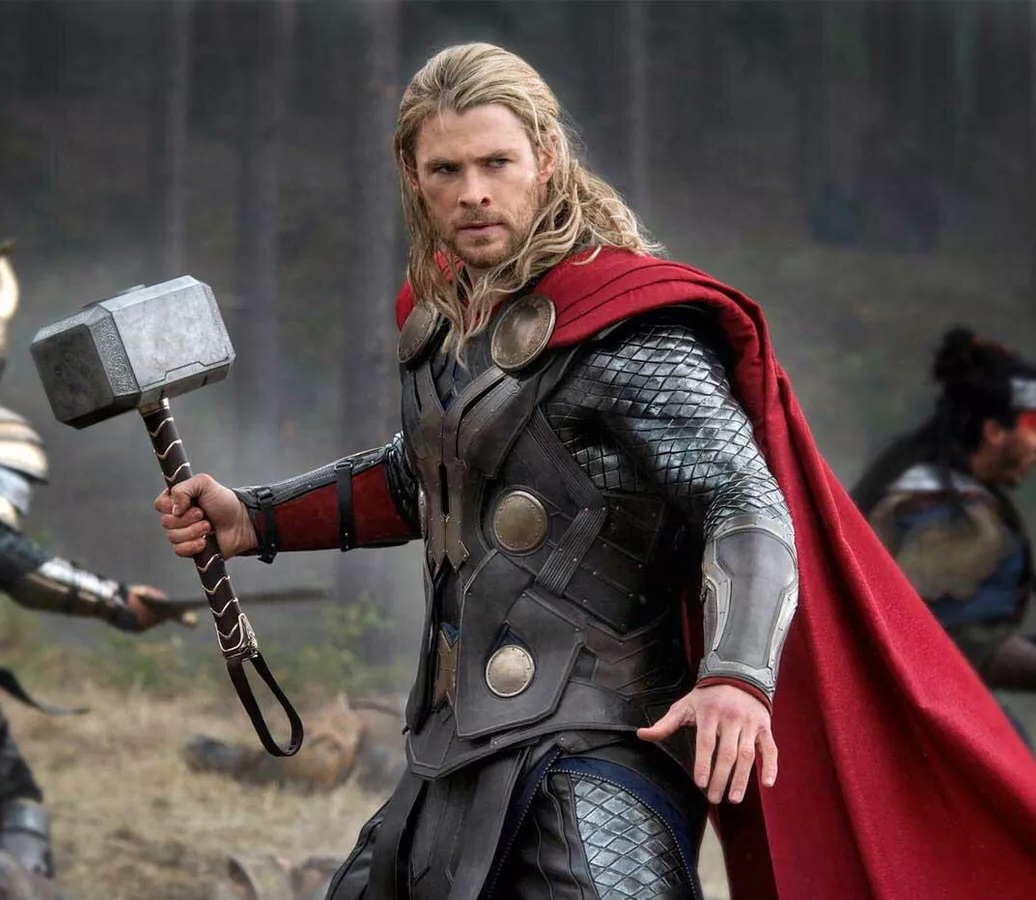 Обозначение + tag (день)
Montag – понедельник 
Dienstag – вторник 
Mittwoch – среда  
Donnerstag – четверг 
Freitag – пятница 
Samstag – суббота 
Sonntag – воскресенье
- Кто тут посредний?
числительные
eintausendneunhundertfünfundvierzig
neunzehnhundertfünfundvierzig
Десятки с единицами (вначале единицы)
До двадцати (цифра + 10)
Единицы
Десятки (цифра + zig)
Zehn - десять
Elf – одиннадцать 
Zwölf – двенадцать 
Dreizehn – тринадцать 
Vierzehn – четырнадцать 
Fünfzehn – пятнадцать 
Sechzehn – шестнадцать 
Siebzehn – семнадцать 
Achtzehn – восемнадцать 
Neunzehn - девятнадцать
Eins – один 
Zwei – два 
Drei – три 
Vier – четыре 
Fünf – пять 
Sechs – шесть 
Sieben – семь 
Acht – восемь 
Neun - девять
Zwanzig – двадцать 
Dreißig – тридцать 
Vierzig – сорок 
Fünfzig – пятьдесят 
Sechzig – шестьдесят 
Siebzig – семьдесят 
Achtzig – восемьдесят 
Neunzig - девяносто
Dreiundzwanzig – 23 
Vierundvierzig – 44 
Fünfundachtzig – 85 
Sechsundsiebzig – 
Siebenunddreißig –  
Einundsechzig –  
Neunundfünfzig – 
Einhundert – 100
76
37
61
59
Три рода существительных и их артикли
der Löffel – ложка
die Gabel – вилка
das Messer – нож
der Tisch - стол
der Kater – кот 
die Katze – кошка 
die Maus – мышь
der Junge – мальчик
das Mädchen - девочка
das Kind – ребенок 
die Kinder – 
der Bruder – брат 
die Schwester – сестра  
die Geschwister –
der Vater – отец 
die Mutter – мать 
die Eltern – родители
der Großvater – дедушка
die Großeltern –
дети
братья+сестры
дед+бабка
феминитивы
Феминитивы в немецком образуются с помощью артикля женского рода die и суффикса in.
der König – король 
die Königin – королева
der Kellner – официант 
die Kellnerin – официантка  
der Student – студент 
die Studentin – студентка
der Lehrer – учитель 
die Lehrerin - учительница
der Freund – друг 
die Freundin – подруга 
der Übersetzer – переводчик 
die Übersetzerin – переводчица  
der Kanzler - канцлер
die Kanzlerin – канцлерка (не канцелярка!)
der Professor – профессор 
die Professorin –
профессорка
самка профессора профессорша
Составные существительные
Составные существительные состоят из нескольких слов идущих подряд. Первые из них описывают последнее. Всё слово получает род этого последнего.
das Mittel – средство
das Zeug – штука
Spülmittel – мыть + средство =
Bleichmittel – бледный + средство = 
Schlafmittel – сон + средство = 
Lebensmittel – жизнь + средство = 
Sonnenschutzmittel – солнце  + защита + средство
Flugzeug – полет + штука =
Spielzeug – игра + штука = 
Schlagzeug – удар + штука = 
Ölzeug – масло  + штука = 
Spielzeugauto – игра  + штука + машина =
моющее средство
самолет
отбеливатель
игрушка
снотворное
ударный инструмент
продукты
непромокаемая одежда
машинка
https://de.wordhippo.com
Составление существительных
-schaft – -во
-keit/-heit – -та/-сть
Gesellschaft – общество 
Mannschaft - команда
Hörerschaft – слушатели
Kundschaft - клиентура
Ritterschaft – рыцарство
Bruderschaft - братство
Bahnhof – дорога + двор = вокзал
Flughafen – полет + порт = аэропорт
Milchkaffee – кофе с молоком 
Wachmann – бодрствовать + мужчина
Kopfhörer – голова + слушатель
Regenmantel – дождь + плащ
Regenbogen – дождь + дуга
Sauberkeit – чистота
Schönheit – красота 
Fähigkeit - способность
Möglichkeit – возможность
Schwierigkeit - трудность 
Süßigkeit(en) – сласть(и)
Лица И глаголы. Настоящее время
Примеры глаголов
machen – делать
делаю
   делаешь
   делает
     делает
     делает
    делаете
ich
du
er
sie
es
Sie
– я 
– ты
– он
– она
– оно
– Вы
mache
machst
macht
macht
macht
machen
lesen – читать 
schreiben – писать
haben – иметь 
sitzen – сидеть 
laufen – бежать 
spielen – играть  
kochen - варить
kaufen – покупать 
schwimmen - плавать
wir
ihr
sie
делаем
делаете
  делают
– мы  
– вы 
– они
machen
macht
machen
www.verbformen.ru
Падежи
В немецком языке падежи задаются артиклями и окончаниями существительных
Das Pferd des Reiters ist weiß
Das Buch des Studenten ist interessant 
Das Auto des Mannes ist kaputt
Die Regeln der Ritterschaft sind komisch
Übung macht den Meister 
Ich habe einen Kater
Er schreibt den Brief
Wir fahren in die Stadt
Ich gebe dem Kind einen Apfel
Der Tisch steht in der Wohnung 
Das Auto gehört dem Mann
Er kommt aus dem Haus
Некоторые люди хотят чтобы все было по ихнему. Но так не бывает, потому что нет такого слова.
Притяжательные местоимения
Склонение местоимений
В именительном
Das Pferd ihres Mannes ist weiß
Ich gebe deinem Kind einen Apfel
Er stiehlt unseren Regenschirm
Sie hilft dir
Вспомогательные глаголы
Глаголы haben (иметь) и sein (быть) служат также вспомогательную роль для описания состояния и формирования прошедшего времени.
haben
sein
Sie ist Lehrerin – она учительница 
Er ist wütend – он зол
Ich habe Durst – я хочу пить  
Du hast Recht – ты прав
Прошедшее время
Прошедшее время формируется либо изменением глагола в форму Претеритум (простое прошедшее) либо его изменением в форму Партицип II (причастие) и использование совместно с вспомогательным глаголом sein или haben.
Партицип. Вставка префикса ge-
Претеритум. Вставка суффикса -te
Ihr spieltet Fußball 
Ich trank gestern den Kaffee
Sie hat den Schmied genommen
Du bist schon gekommen
Будущее и сослагательное
Будущее время и сослагательное наклонение образуются с помощью глагола werden (становиться) и глагола в инфинитиве, которые вместе создают рамочную конструкцию.
werden (становиться)
Ich werde das Sprachfest besuchen
Du wirst nach Frankreich fahren
Sie wird gut studieren
Ich würde das Auto kaufen
Ihr würdet Fußball spielen
Модальные глаголы
Модальные глаголы описывают желания и возможности (хорошо, когда они совпадают).
Предложение составляется из модального глагола нужного лица и действия в инфинитиве.
Ihr müsst morgen früh aufstehen
Er kann gut Gitarre spielen
Ich möchte nach Japan fliegen
Du sollst mehr Sport treiben
Wir wollen nichts machen
Ihr dürft hier sitzen
Отделяемые приставки
К некоторым глаголам могут быть добавлены приставки, которые меняют их смысл.
Некоторые из этих приставок отделяемые – в предложении приставка отделяется и попадает в конец.
Если в предложении есть второй глагол, то приставка не отделяется.
Отделяемые приставки: ab-, an-, auf-, aus-, ein-, mit-, nach-, weg-, zu-
Неотделяемые приставки: be-, ent-, er-, ver-, zer-
Разной отделяемости: durch-, über-, um-, unter-
Ich schlage vor Deutsch zu lernen
Ich will dir Gift vorschlagen
laufen – бежать, ablaufen – убегать 
fahren – ехать, abfahren – уезжать
schlagen – бить, vorschlagen – предлагать
kaufen – покупать, einkaufen – закупаться, verkaufen – продавать
Возвратная форма - Sich   -ся
Для образования возвратной формы, когда действие направлено на самого себя используется слово sich – себя (-ся).
Ich freue mich – я радуюсь
Wir müssen uns beeilen – нам надо поторопиться
Ihr entspannt euch – вы расслабляетесь 
Er wäscht sich – он моется
Отрицания. Nicht и kein
Предметы отрицаются с помощью kein, действия с помощью nicht. Nicht размещается в конце, после отрицаемого действия.
Ich sehe keinen Saft im Kühlschrank – Я не вижу сока в холодильнике
Sie ist keine Studentin – Она не студентка
Ich mag das Buch nicht – Мне не нравится эта книга
Er arbeitet nicht – Он не работает
вопросы
Вопросы формируются либо путем перемещения глагола в начало предложения, либо с помощью вопросительного слова за которым следует глагол.
Вопросительные слова
Haben Sie fragen?
Wohin gehst du? 
Wann fährst du ab?
Wo ist die Kneipe? 
Trinkst du Bier?
was – что  
wer – кто 
wie – как 
wann – когда 
wo – где, woher – откуда, wohin – куда
Немецкие фамилии и их значения
Циммерманн (Zimmermann) — плотник
Шульц (Schulz) — староста
Вольф (Wolf) — волк
Кляйн (Klein) — маленький
Шварц (Schwarz) — чёрный
Краузе (Krause) — кудрявый
Мюллер (Müller) — мельник
Шмидт (Schmidt) — кузнец
Шнайдер (Schneider) — портной
Фишер (Fischer) — рыбак
Майер (Meier) — управляющий
Вебер (Weber) — ткач
Бауэр (Bauer) — крестьянин
Рихтер (Richter) — судья